Stepen spremnosti sistema daljinskog grejanja  
2017/2018
Dejan Stojanović dipl.maš.inž.
Beograd, 23.10.2017
.
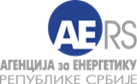 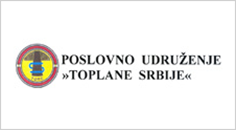 Osnovni podaci o sistemu daljinskog grejanja
Organizovani u 58 opština i gradova

Instalisani toplotni izvori 5826  MWt

Dužina distributivnih mreža 2 000 km

Broj toplotno predajnih stanica 20 000

Cena energenata  cca 300 000 000 €/god

Snabdevaju toplotnom energijom 25 % domaćinstava u Srbiji
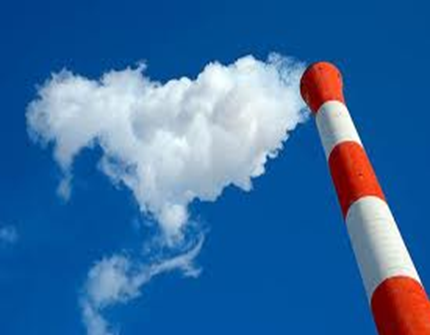 Sistemi daljinskog grejanja u Srbiji
Sistemi daljinskog grejanja u Srbiji
Sistemi daljinskog grejanja u Vojvodini
Količina energenata
Cena prirodnog gasa
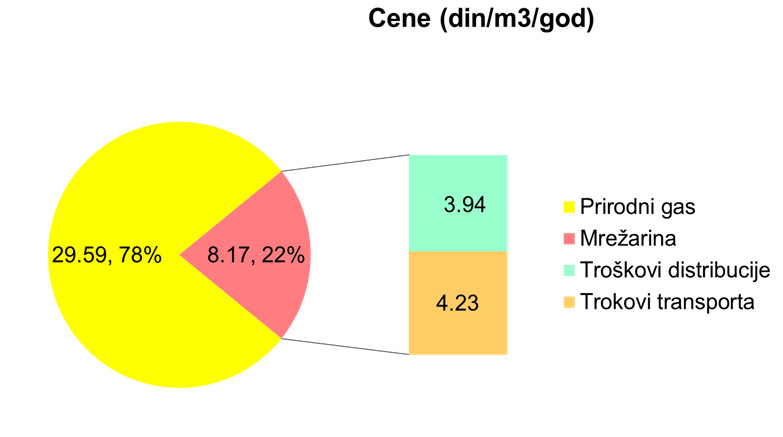 Cene toplotne energije i prirodnog gasa
Dug sistema daljinskog grejanja za energente cca 12 milijardi rsd
Ukupan dug kupaca toplotne energije prema SDG iznosi cca 20 milijardi rsd!
Strategija razvoja
Energetska politika
Zakonodavni okvir
Regulatorni ciljevi i smernice
Ekološke takse
Strategija osnivača
Strategija cena i ciljevi Osnivača
Investicioni planovi i načini finansiranja
Energenti i efikasnost
Miks energenata
Definisanje tehnički prihvatljivog koncepta (CHP/Toplota)
Smanjenje varijabilnih i fiksnih troškova
Konkurencija
Edukacija novih kupaca za korišćenje alternativnih načina grejanja prednosti/mane (biomasa, toplotne pumpe, otpadna ulja, otpadna toplota...)
Isključenje sa sistema
Primena mera energetske efikasnosti  i merenje isporučene toplotne energije
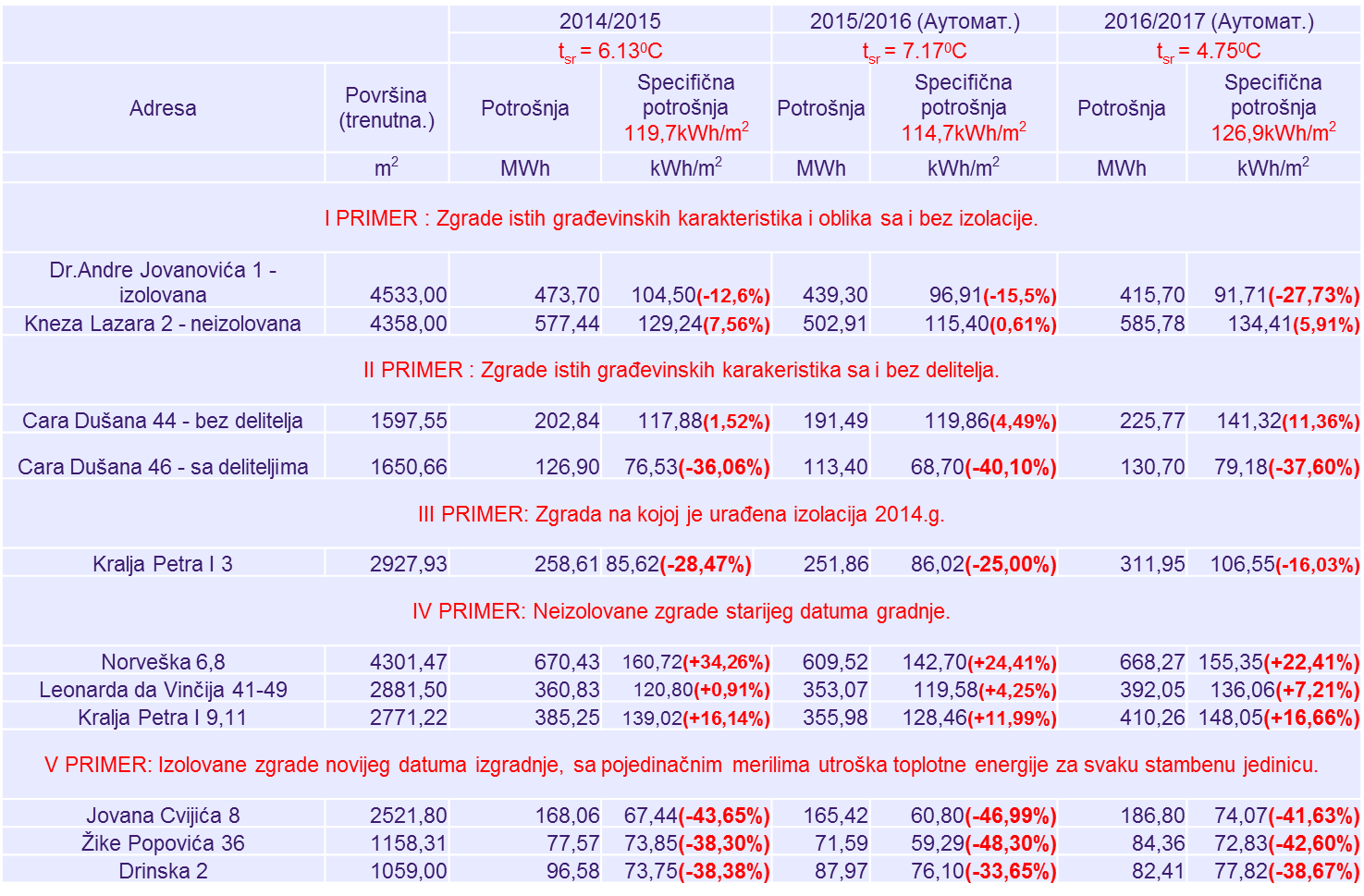 Sistemi daljinskog grejanja i izazovi tržišta
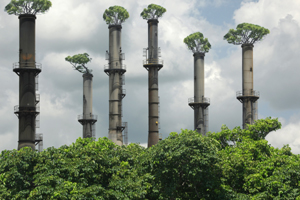 Liberalizacija tržišta, prirodnog gasa, nafte i  električne energije
CO2 ??
Konkurencija u snabdevanju energentima
Daljinski sistem grejanja
Smanjenje cena
Kupci toplotne energije
Toplotna energija iz alternativnih goriva i ee
Pritisak konkurencije